12 - Longueurs, aires et durées
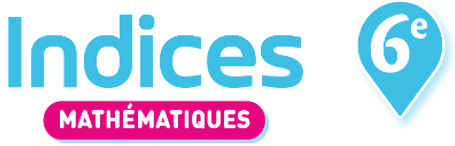 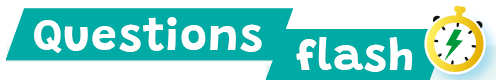 Les aires
1  Calculer l’aire d’un carré de côté 11 cm.
2  Calculer l’aire d’un rectangle de largeur 2 dm et de longueur 3,7 dm.  
3  Un rectangle de largeur 3,5 cm a pour aire 14 cm2.     Quelle est la longueur de ce rectangle ? 
4  Un carré a pour aire 64 cm2.     Quelle est la longueur du côté de ce carré ?
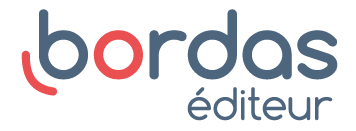